Sharing Learning from a Serious Incident
involving Primary Care


Joanna Clifford – Acting Deputy Director of Quality and Nursing 
Viv O’Connor - Lead for Infection Prevention & Control and Primary Care Quality 

(South West and Mid Hampshire)
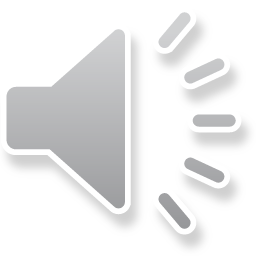 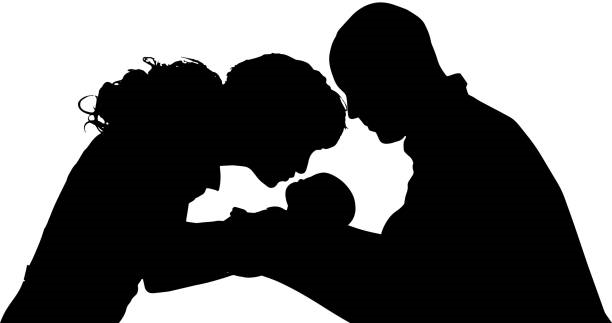 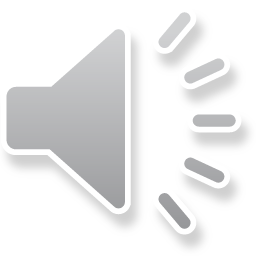 [Speaker Notes: The event we are about to describe to you relates to the death of a new Mum. It is important to remember that this event has impacted a partner, a baby, a family and all staff involved in the patient’s care – including those within primary care.
The incident involved a number of organisations within HIOW and was investigated as a system-wide Serious Incident.  The review highlighted a number of recommendations for the different organisations involved, however, this presentation focuses on the learning for primary care specifically. 
The purpose of this presentation is to share the learning for quality improvement and to prevent a similar incident from happening in YOUR Practice.  We ask that you actively listen to this presentation and consider whether your Practice has the relevant controls in place to prevent a similar incident from happening.]
The incident –
 
a female patient in her thirties

recently given birth to a baby 
   (within the last 50 days)

confirmed COVID-19 positive 9 days prior to her death (had been self-isolating prior to this as partner had been 
   COVID-19 positive)
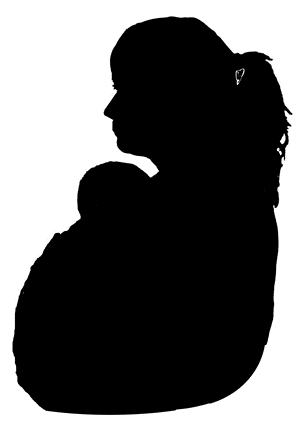 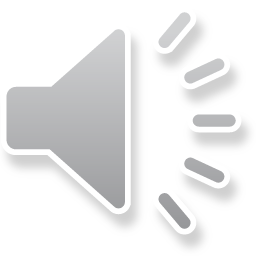 [Speaker Notes: The incident involved a female patient in her thirties who had recently given birth to a baby 
(within the last 50 days).  She was confirmed COVID-19 positive 9 days prior to her death (had been self-isolating prior to this as partner had been COVID-19 positive).  The GP practice were unaware of her COVID-19 status as the results were not received until after she had died, however, the health visiting team were aware.]
WEDNESDAY:  

call to Practice about baby formula prescription

at the end of the call, the patient mentioned she thought she had pulled a muscle

signposted to complete an eConsult form
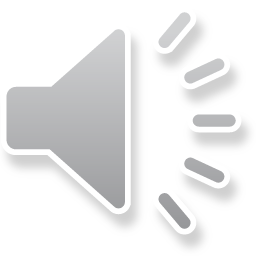 [Speaker Notes: On the Wednesday, the patient rang the Practice to talk about a prescription for her baby formula.  At the end of the call, as an aside, she mentioned to the receptionist that she thought she had pulled a muscle.  This conversation was not documented, but the receptionist recalls sign-posting her to complete an eConsult form.]
FRIDAY:  

patient completed an eConsult form for her 
     calf pain

eConsult form generated a red and amber flag (pain – red; weight bearing – amber flag)
reviewed by non-clinician at Practice
no formal process for escalating flags internally
identified as urgent but not for seeing the same day
for clinical triage the next working day (Monday)
no clinical review of eConsult on the day.
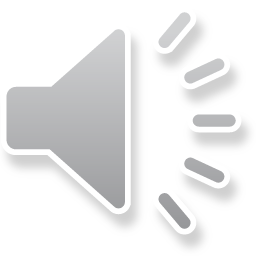 [Speaker Notes: On the Friday, the patient completes and eConsult form – the calf pain template.  The template included some of the Wells’ Score (used by clinicians when undertaking a face-to-face review of a patient with calf pain to assess for the risk of a deep vein thrombosis) and some of the questions in relation to the risk factors highlighted by The National Institute for Health and Care Excellence (2020).  However, it was not sufficiently sensitive to highlight that the patient had recently given birth. NICE (November 2020) recommends that if deep vein thrombosis (DVT) is suspected in a woman who is pregnant or has given birth within the past 6 weeks then they should be referred immediately for same-day assessment.

The patients pain severity was highlighted as a 'red flag'  meaning ‘may need urgent attention’ and her selected weight bearing response was highlighted as an ‘amber flag’ meaning 'may need close attention'.

The administration/receptionists at the GP Practice were responsible for managing the administrative and clinical queries. The eConsult was reviewed to determine the problem (i.e. by reading the text/problem) and to check for any red flags and, where appropriate, delegate the case.  The case was considered urgent, but not for seeing on the same day, but next working day (i.e. Monday).

A clinician did not review the eConsult form.]
SUNDAY:  

999 call – patient had collapsed at home (breathless, fainted, hit head, had complained of extremely painful calf for previous three days)

patient passed away in acute hospital

pulmonary embolism cited on death certificate.
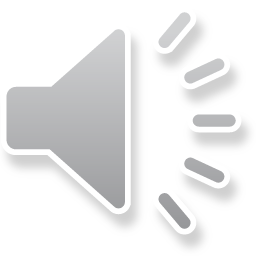 [Speaker Notes: On Sunday, the patient had a collapse at home – felt breathless, fainted and hit her head.  An ambulance was called and she was taken to a local acute hospital.  The patient passed away the same day.]
Contributory factors/root causes:

eConsult:
sensitivity of eConsult form at the time (recent birth, COVID-19 status)

Primary Care:
escalation of eConsult amber/red flags to a clinician  
review/escalation training for receptionists

Other organisations: 
reinforcement of VTE risk and patient education once patient known to isolating/COVID-19 positive.
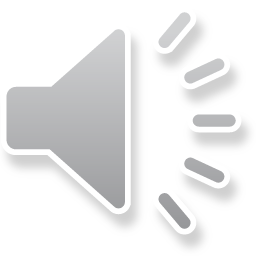 [Speaker Notes: Sensitivity of the eConsult form: the eConsult form did not identify that the patient had recently given birth nor did it include her COVID-19 status. These factors were then not linked to her calf pain
Escalation to a clinician: the GP Practice did not have a formal process in place to escalate ‘red’ or ‘amber’ flags to a clinician to enable a prompt and robust clinical review of the case
Review/escalation training for receptionists: whilst support was available to the administration/reception team, their judgement to escalate was based on their individual experience and informal training
was provided by a non-clinician
VTE risk and patient education: there were opportunities when the patient could have been reminded about the signs and symptoms of VTE once it was known that she was isolating/COVID-19 positive.]
Learning – Primary Care

the need to document clinical sign-posting provided over the phone (this is a repeated theme from significant events)

the importance of having a documented system/ process for managing eConsults  (clinically led; minimum standard for red/amber flags to be reviewed by a clinician)

reception/administration staff should receive formalised training in reviewing and escalating eConsult forms (supported by a formalised process)
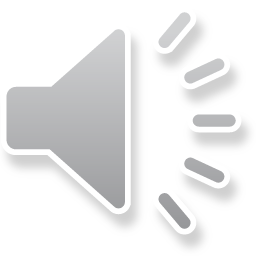 [Speaker Notes: As per slide]
eConsult should be used to support clinical triage - it cannot be the sole source of clinical information

the importance of filling eConsult appointments based on clinical triage outcome (not ‘first come
     first served’) 

VTE risk advice to new mothers who are COVID-19 positive/isolating (reminder of signs and symptoms/escalation – for all healthcare professionals)
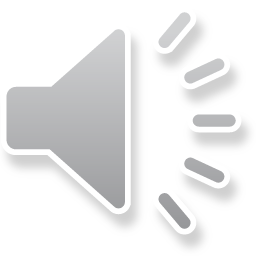 [Speaker Notes: As per slide]
Changes to Practice so far…

eConsult changed their COVID-19 and recent birth questions to be more sensitive (urgent and emergency care and are rolling out to primary care)

any patient suspected of having a DVT, whether or not they have risk factors for VTE, will now be stopped by the eConsult platform, and asked to seek help urgently via their GP or 111

calf pain’ pathway, which this patient used, was removed from the eConsult platform on 26 November 2020
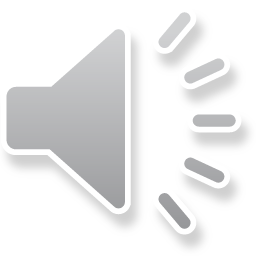 Changes to Practice so far…

the GP practice will be implementing an advanced nurse practitioner (ANP) led triage system with a clear escalation process, but at present, the duty clinician oversees red and amber flags

working together with eConsult the practice will draft and implement a formal policy on how eConsults are to be managed and escalated internally.
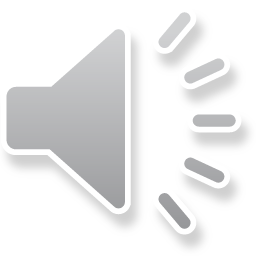 Reflections for you to consider:

Could this happen in our Practice?

What mitigations do we have in place to prevent a similar incident for occurring?

Are there any actions we need to put in place?
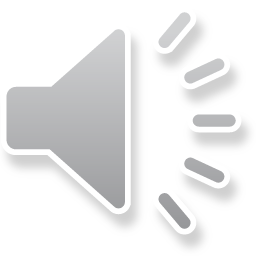